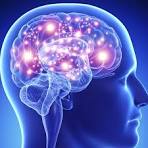 أسباب إضطرابات النطق:عسر الكلام
أعضاء الفوج:شبلي إيناسقريون آية
عسر الكلام((Dysarthiria: عبارة عن إضطراب حركي في الكلام يرجع إلى إصابة في مكان ما بالجهازالعصبي المركزي ، ويعتمد نوع عسر الكلام الذي يعانيه الفرد على مكان الإصابة المخية وحجمها.
يوجد ستة أنواع للديسآرثيا متعارف عليها ، سبب التسمية في كل نوع يرجع إلى منطقة الإصابة بالدماغ وهي التي تحدد الاضطراب النطقي :
تفاوت حجم الصوت
الكلام السريع غير مفهوم
تفاوت إيقاع الكلام
الأعراض
صوت أنفي خشن أو متوتر
تداخل الكلام
صوت مرتفع جدا أو مهموس
صعوبة تحريك اللسان أو عضلات الوحه
بطء الكلام
أسباب عسر الكلام:
يحدث عسر الكلام بسبب حالات تعيق حركة العضلات في الفم،الوجه،الجهاز التنفسي ؛اذ تتحكم هذه العضلات في النطق،ويمكن لعسر الكلام أن ينجم عن مجموعة متنوعة من الأسباب، منها:
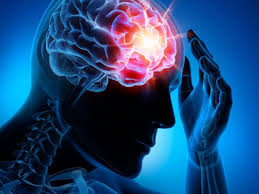 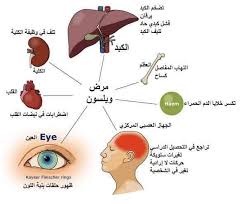 متلازمة
غيان-باريه
داء ويلسون
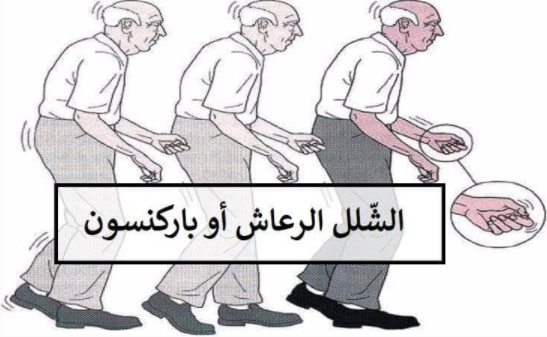 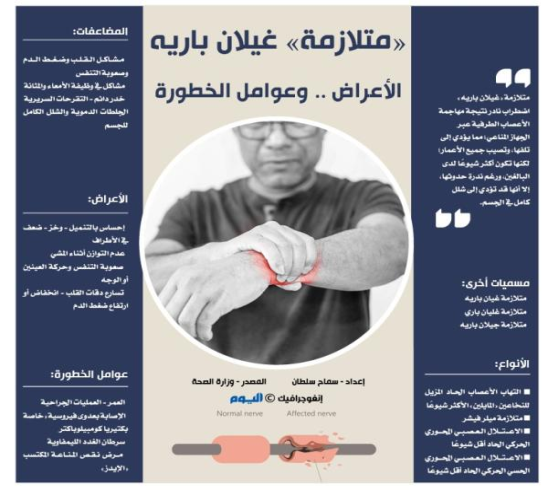 داء باركينسون
الحثل
العضلي
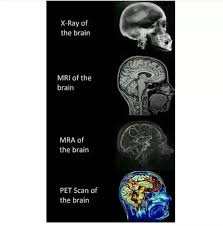 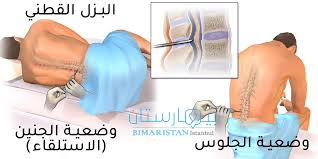 التشخيص
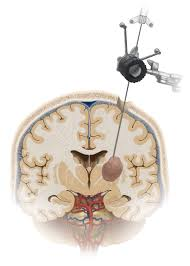 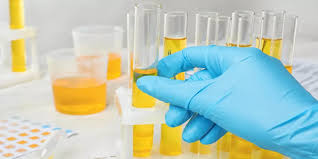